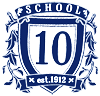 Муниципальное автономное общеобразовательное учреждение города Новосибирска «Гимназия № 10»
Исследование основных заблуждений о человеческом организме
Авторы проекта: Старчикова Вера, Шеметов Елисей, 9Б класс
Руководитель проекта: Алехина Дарья Александровна, учитель биологии первой квалификационной категории
Цель проекта: 
изучение заблуждений о человеческом     организме и проведение мероприятий по их устранению среди учащихся гимназии.


Задачи проекта:
проанализировать литературный материал о наиболее встречающихся заблуждениях о человеческом организме;
провести анкетирование среди учащихся гимназии;
разработать и периодически проводить мероприятия по устранению заблуждений об организме человека.
Ход проекта
Наш проект мы начали с проведения исследования. 
Опрос






Анкетирование
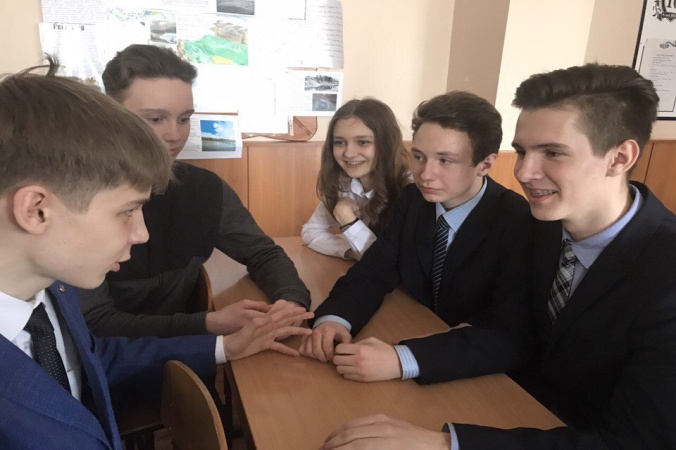 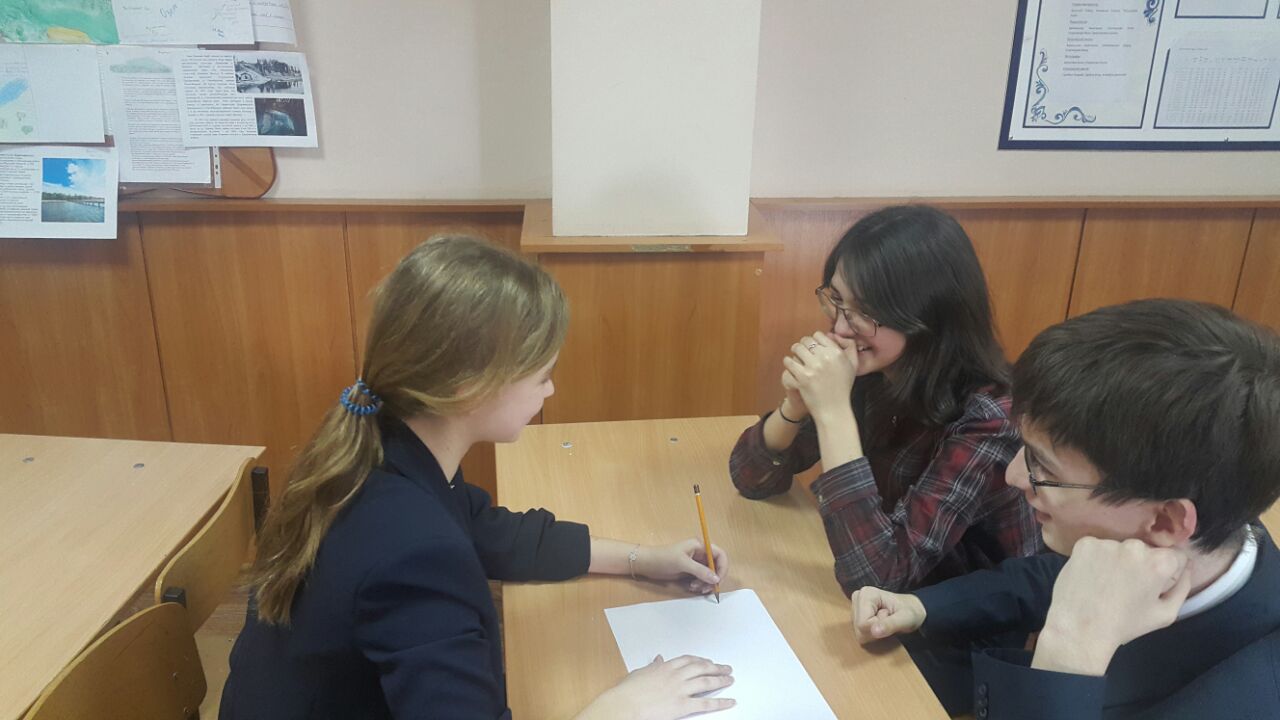 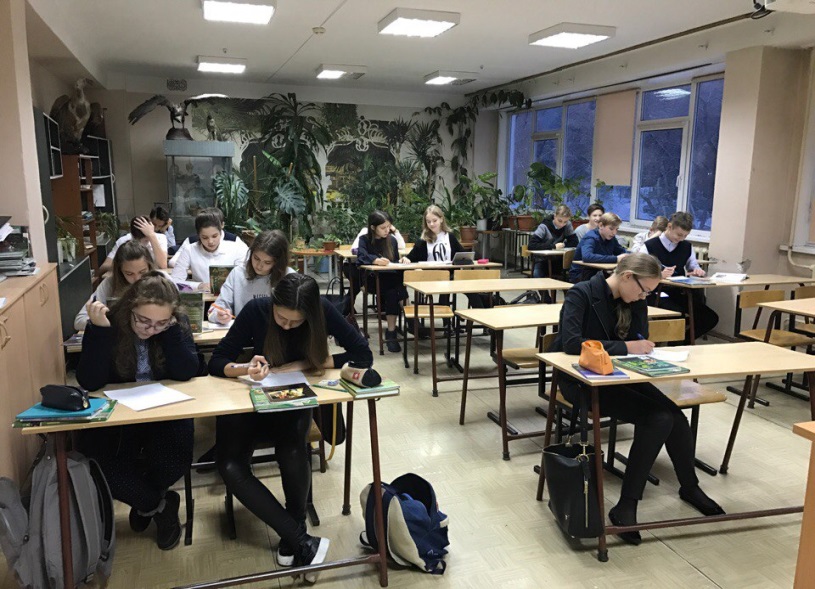 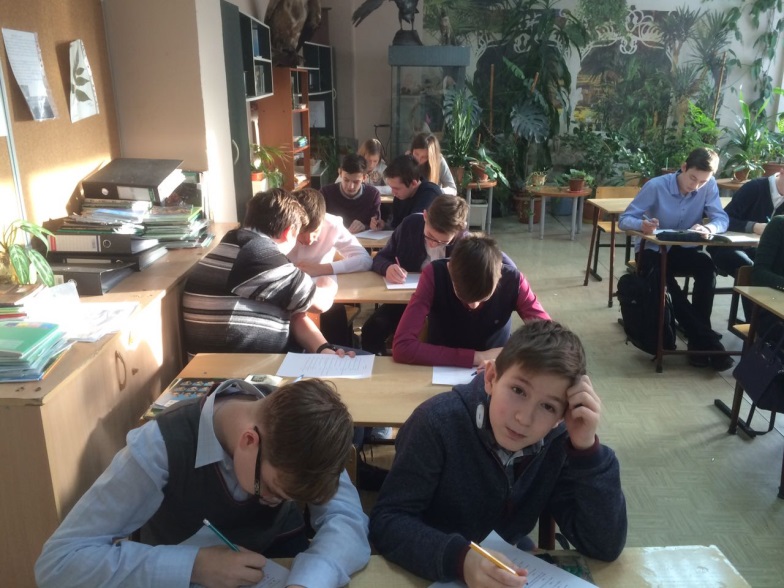 Вопросы анкеты
Укажите ваш возраст (полных лет):
1. Верите ли вы, что чем больше извилин в мозгу, тем умнее человек?     
2. Верите ли вы, что чем больше мозг по объему, тем умнее человек?
3. Верите ли вы, что даже лёгкие повреждения мозга не лечатся?
4. Верите ли вы, что после смерти человека его ногти и волосы еще некоторое время продолжают расти? 5. Верите ли вы, что алкоголь убивает мозговые клетки?  
6. Верите ли вы, что нервные клетки не восстанавливаются?
7. Верите ли вы, что после пробуждения рост человека немногим больше чем в течение остального дня? 
8. Верите ли вы, что если вы выйдете на улицу в холодную погоду с мокрыми волосами, да ещё и промочите ноги – простуда вам обеспечена на 100%?
9. Верите ли вы, что у человека только пять чувств? 
10. Верите ли вы, что человек постоянно использует не больше 10% своего мозга?
11. Верите ли вы, что  для каждого вкуса на языке выделена строго определенная зона?
12. Верите ли вы, что  у новорождённого ребёнка больше костей, чем у взрослого человека?
Распространенность заблуждений о человеческом организме среди представителей исследуемых групп
Наш план мероприятий
Отчет по проекту
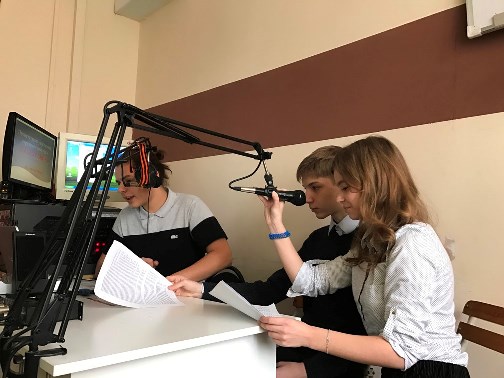 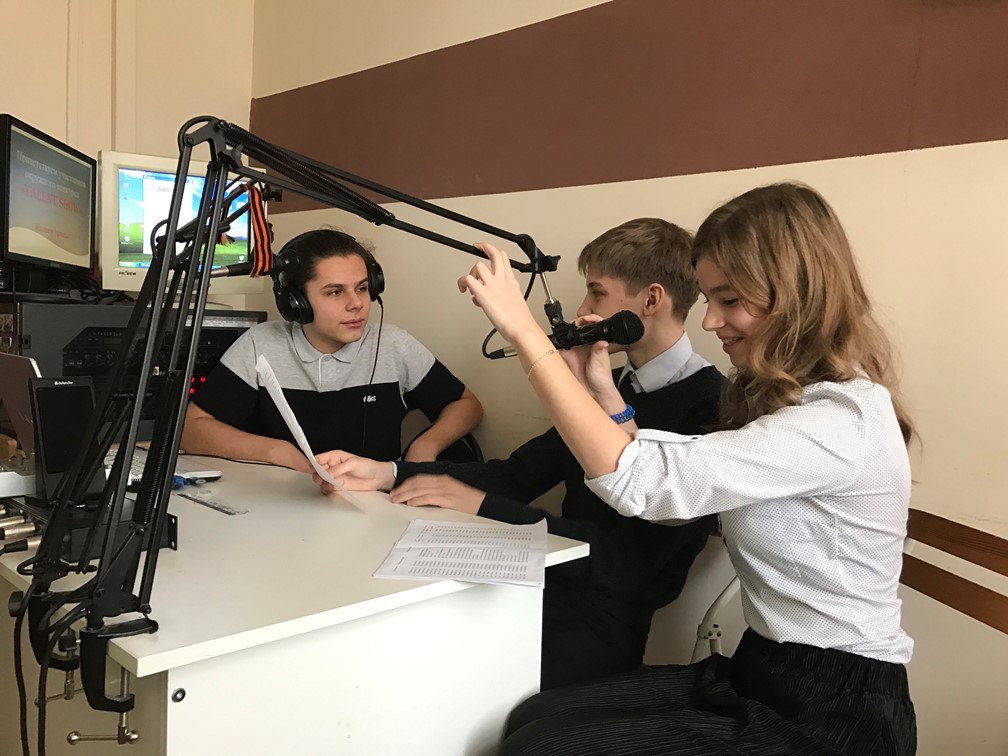 Выступление по школьному радио
Отчет по проекту
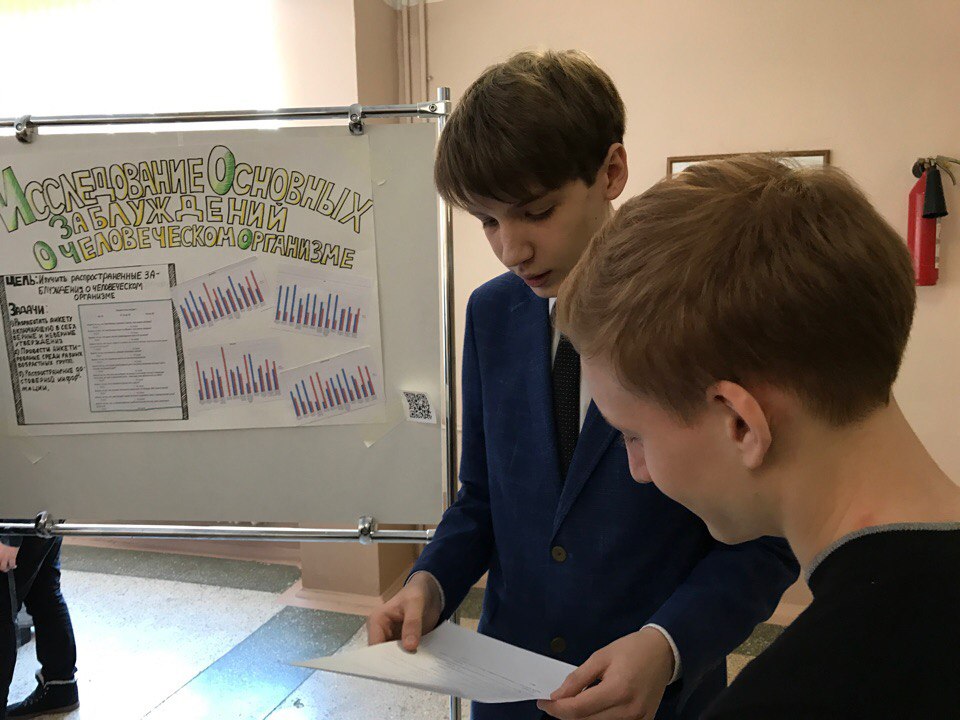 Стендовый доклад на Декаде науки и проектов в гимназии
Отчет по проекту
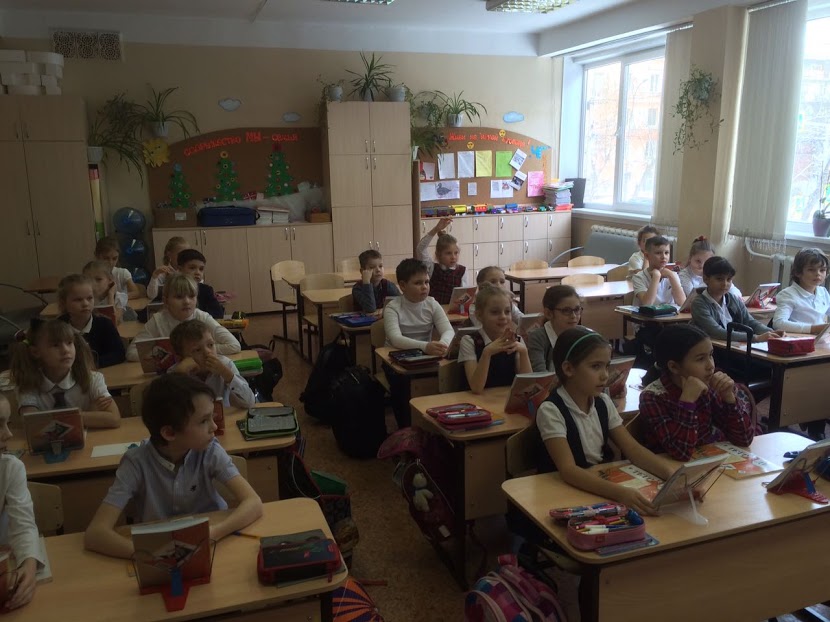 Беседа с учащимися 2х, 4х классов
Перспективы проекта
В перспективе мы планируем затронуть вопросы из других наук (астрономия, физика, история и т.д.)
Также планируется создать биологический кружок для учащихся 5х классов.
Спасибо за внимание!